LOGISTICS IN VALUE CHAIN
1
OUTLINE
Introduction to Logistics

Warehouse and Inventory

Transportation Management

Labeling and packaging

ICT and Logistics
2
CHAPTER ONEIntroduction to Logistics
3
Definition and concepts of logistics
Logistics is part of the supply chain process that 
Plans, implements, and controls the efficient, effective forward and reverses flow and storage of goods, services, and related information between the point of origin and the point of consumption in order to meet customers’ requirements

Logistics refers to the function responsible for all aspects of the storage and movement of materials on their journey from original suppliers through to ﬁnal customers
4
logistics is classified into two groups (direction)
Inbound and outbound logistics

Inbound (inward) logistics:

Moving materials into the organization from suppliers

Procurement and the related materials management are among the major components of inbound logistics.

It links members in the supply chain and assures the quality of suppliers in that chain
5
Materials management are a part of the inbound logistics system that can be described as the planning and control of the flow of materials. 

Whereas, logistic usually includes the activities of procurement, warehousing, production planning, inbound transportation, receiving, materials quality control, inventory management and control, and scrap disposal
6
Outbound (outward) logistics
Moving materials out to customers

Starts at the end of the production line and ends with the allocation to or arrival at the customer.

Planning, controlling, and monitoring of the physical flow of goods as well as the associated flow of information are the main activities under outbound logistics.
7
Besides, it covers the processes of warehousing, transportation, and handling as well as picking and packing.

Customer service, which is related to final output, is a critical element of outbound logistics
it is not only about good service levels but also the financial costs incurred from providing quality customer services
8
logistics is responsible for moving both tangible goods and intangible services 

This might include materials, components, finished products, people, information, paperwork, messages, knowledge, consumables, energy, money, and anything else needed by operations
9
Materials management & Physical distribution
Materials management (MM):
Is moving materials within the organization (i.e. collecting from internal suppliers and delivering to internal customers).
Controls the movement of materials within an organization. 
It includes production planning; demand forecasting; and purchasing and inventory management.
10
Physical distribution (PD): 
It comprises all the functions of movement and handling of goods particularly transportation, transshipment, warehousing services and trade, wholesale and, retail services. 
Physical distribution refers to the movement of goods outward from the end of the assembly line to the customer.
11
Role and importance of logistics
Creation of time and place utility
Order processing
Inventory management
Transportation
12
A) Creation of time and place utility
Logistics create time and place utility through their ability to deliver 
The right product 
To the right customer 
At the right place, 
In the right condition and right quantity 
At the right time, at the right (lowest possible) costs
13
B) Order processing
Order processing involves all the activities in the order cycle, including collecting, checking, entering and transmitting order information. 

The information collected will provide useful data for market analysis, financial planning, production scheduling and logistics operations.
14
Inventory management: In this aspect, logistics facilitates proper management of inventory levels that are helpful to serve the demand in a supply chain

Transportation: is concerned with the ways in which physical items, for example, materials, components and finished products, are transferred between different parties
15
Basics of Logistics Integration
As industrial activities extend globally, logistics will involve more material and information flows. 
In restructuring supply chains, logistics need to be managed as an integrated process that seeks to optimize these flows.
The main role of integrated logistics is to extend functional management to include customers, suppliers and manufacturers
16
This is because companies can no longer afford to focus on supply-side efficiency alone. 

Rather, they need to use business strategies to integrate their demand and supply sides for achieving a competitive advantage.

Decisions made in each area impact others so that it becomes a single, interdependent system
17
Levels of logistics integration
The functional logistics integration: 

Mostly used in case of fragmented supply chain with many stakeholders involved

helpful for integration of different divisions within the same company responsible for sales and distribution activities

May develop into internal integration where different companies under the same corporate structure combine facilities, equipment, systems and personnel in more flexible modes of deployment.
18
The market channel or external integration: 
This is called the most extensive integration among industries. 

This level of integration requires that enterprises extend their internal supply chain process both upstream with suppliers of raw materials and downstream to final consumers.

In this way, all companies in the supply chain are integrating their activities with those of other companies to achieve economies of joint operation.
19
Effects of integrated logistics on business practices
Higher interdependency between firms interlinked within the business network

It intensifies competition and increases the complexity of supply by expanding product variety, searching for higher efficiency while responding to diverse and rapidly changing markets
20
Changing the concept of corporate enterprise
Organizations have shed peripheral activities to concentrate on core competencies that offer the promise of unique value.
Greater external dependence therefore forces attention to inter-organizational relationships for coordinating activities and processes
Outsourcing
21
Transformation of organizational structure of the corporation from a hierarchy to the point where knowledge is widely diffused throughout the organization and workers manage their own activities

Changing the government environment, creating both problems and opportunities
22
CHAPTER TWOWarehouse and Inventory
23
Introduction to warehouse and warehousing
Warehouse?

Warehousing?

Warehouse-keeper?

Why warehousing?
24
Warehousing refers to the activities involving storage of goods on a large-scale in a systematic and orderly manner and making them available conveniently when needed

It creates time utility by bridging the time gap between production and consumption of goods.
25
A simple definition of a warehouse indicates that it is a planned space for the storage and handling of goods and materials. 

In general, warehouses are focal points for product and information flow between sources of supply and beneficiaries
26
Objective of warehouses 

maximum utilization of storage space; 
higher labor productivity; 
maximum asset utilization; 
reduction in material handling; 
reduction in operating cost; 
increased inventory turnover and 
reduced order filling time.
27
Warehousing alternatives
Three types

Private warehouses, 

Public warehouses and

Contract warehouses
28
The private warehouses
It refers to those owned or leased by the product owner.
control is fully on the hand of the product owner; the product owner exercises overall control on warehouse management.
provide market presence to the product owner and are considered to be cheaper as there is no profit to be added to the cost
29
The public warehouses
Is available to companies on hire
Public warehouses are characterized by overhead costs distributed over large customer base, offer expertise in management since warehousing is their core business; flexibility of location, significant economies of scale; several users and resultant volume and benefits in transportation costs. 
classified into five categories:- general merchandise, Refrigerated, Special commodity, Bonded and Household goods and furniture.
30
Contract warehouses
In this case, contract warehouse operators take over logistics responsibility from manufacturing company.

product owner gets the benefit of management expertise of the warehouse owner; 
As the warehouse owner centrally controls several warehouses, product owners get the benefit of shared resources with several clients. 
This brings down the cost.
31
Warehouse operation and management
Warehouse Operation

Receiving goods and accepting responsibility

Identifying goods using place, label, color code and etc.

Sorting out the received goods for appropriate storage area

Dispatching goods to storage for ease of accessibility

Holding goods for security against pilferage and deterioration
32
Selecting, retrieving, packing and grouping items according to customers order for dispatch 

Marshaling goods( i.e. check whether the items of a single order are complete and order records are updated) 

Dispatching goods using the proper transport and preparing records and advices-of stocks and replenishment requirements.
33
Warehouse management deals with receipt, storage and movement of goods, normally finished goods, to intermediate storage locations or to final customer

The objective of warehouse management is to help in optimal cost of timely order fulfillment by managing the resources economically.
34
Is helpful to manage goods and space more effectively, to reduce costs and waste, and to gain control over warehouse operations
Moreover, with access to real-time and accurate inventory data, warehouse professionals can possibly save time in locating items or performing physical inventories

Helps to trace items by lot or serial numbers to quickly identify from where the items were purchased, how they were used in the production processes, and where they were sold.
35
Warehouse management system = control the movement and storage of materials within a warehouse and the associated transactions, including shipping, receiving, put away and picking.

Is also helpful to direct and to optimize stock put away based on real time information about the status of bin utilization.

For efficiency = utilize Auto ID Data Capture (AIDC) technology, such as barcode scanners, mobile computers, wireless LANs and potentially Radio-frequency identification (RFID).
36
Major objectives of a warehouse management system

To provide a set of computerized procedures to handle the receipt of stock and returns into a warehouse facility
to model and manage the logical representation of the physical storage facilities
to manage the stock within the facility and to enable a seamless link to order processing and logistics management in order to pick, pack and ship product out of the facility
37
Economic benefits of warehouses
Five
movement consolidation, 
break-bulk, 
cross-dock, 
processing (postponement) and 
stock pilling.
38
The movement consolidation benefit
It indicates that warehouses reduce transportation cost by consolidating movement. 

Several plants supply their products for the same customer to a warehouse and from this warehouse the products are sent in bulk shipment to the customer
39
Plant A
(Product A for customer L)
Customer L
(Product A+ product B+ product C)
Plant B 
(Product B for customer L)
Consolidation 
Warehouse
Plant C
(Product C for customer L)
Figure 1. The consolidation warehouse mechanism
40
The break-bulk benefit
Goods from a plant for various customers are shipped to a warehouse obtaining the benefit of bulk shipment and then sent to the customers
41
Customer H
Plant A: Product A for (H+I+J) customers
Break-bulk
Warehouse
Customer I
Customer J
Figure 2. The break-bulk warehouse mechanism
42
The cross-dock benefit
Several plants send their goods to the warehouse and from the warehouse the goods are moved across the dock to various customers as per order.

A chain of retailers would like items as per movement of their stocks
43
Customer H
(A+B+C)
Plant A
(Product A)
Customer I
(A+B+C)
Cross-dock
Warehouse
Plant B
(Product B)
Customer J
(A+B+C)
Plant C
(Product C)
Customer K
(A+B+C)
Figure 3. The cross-dock warehouse mechanism
44
The processing/postponement benefit
It implies that products uncommitted to a customer are sent to the warehouse and as per their order labels, they are attached to the products. 
Process of committing the product is postponed until just in-time
The stock piling benefit of warehouses 
It indicates that, agricultural products which are produced during harvest are sold round the year and hence they need stocking. For example, woolen garments are sold during winter but produced earlier.
45
Service benefits of warehouses
Five

Spot stocking

Assortment

Mixing

Production support

Market presence
46
The spot stocking refers to a process of stocking products in strategically located warehouses during demand sensitive period. 

For instance, agricultural implements are spot stocked during the growing season.
47
The assortment service benefit of warehouses implies that a wholesaler would like to stock assortment of items from different manufacturers so that his/her customers and/or retailers can choose what they want. 

The wholesalers can stock assortments based on customer’s requirement.
48
The mixing service benefit of warehouses indicates that, in the warehouse, products from various plants are received and combinations are prepared as per the order and sent to customers. 
The production support service benefit of warehouses implies that components and subassemblies required by several assembly lines are stocked economically in a common warehouse and supplied to lines.
The Market presence service benefit of warehouses implies that warehouses offer quick response to customer demand.
49
Inventory management and control
Inventory is a stock or store of goods. 
It also includes raw materials or stock incoming suppliers
Two types of demand for inventory items
Dependent demand
Independent demand
The dependent demand refers to those items that are typically subassemblies or component parts that will be used in the production of a final or finished product.

The independent demand refers to inventory items that are the finished goods or other end items
50
Main functions of inventories
To meet anticipated customers demand
To smooth production requirements
To decouple operations
To protect against stock-outs
To take advantage of order cycles
To hedge against price increase
To permit operations
51
Two main concerns in inventory management
level of customer’s service (i.e. to have the right goods, in sufficient quantities, in the right place and at the right time)
Cost of ordering and carrying inventories

To achieve satisfactory levels of customer service while keeping inventory costs within reasonable bounds are the two essential objectives of inventory management.
52
The success of effectively managing inventories depends on
Inventory counting systems

Demands forecast and lead time information

Estimates and types of inventory costs

Classification system for inventory items
53
Inventory counting systems
Four major types

Periodic system 

Perpetual (continual) system

Two-bin system

Tracking (Universal Product Code) system
54
The periodic inventory counting system
Refers to the physical count of inventory items made at periodic intervals (e.g. weekly, monthly, quarterly etc) in order to decide how much to order for each item

making orders for many items at the same time results in economies of scale in processing and shipping orders (advantage)

lack of control between reviews; the need to protect against shortages between review periods by carrying extra stock and the need to make a decision on order quantities at each review are among the disadvantages of this system.
55
Perpetual inventory counting system
This system keeps track of removals from inventory on a continuous basis to provide information on the current level of inventory for each item.

The main advantages of this inventory counting system constitute the control provided by the continuous monitoring of inventory withdrawals and the fixed-order quantity, helpful to identify an economic order size by the management. 

Whereas, the added cost of record keeping continuously is indicated as main drawback of this system
56
Two-bin method inventory counting system
works with principle of assuming two containers of inventory
Reorder when the first container is empty

The advantage of this system is that there is no need to record each withdrawal from inventory. 

While, the disadvantage is that the reorder card may not be turned in for a variety of reasons.
57
The tracking (Universal Product Code) system
The Universal Product Code printed on a label that has information about the item to which it is attached
58
Demands forecast and lead time information
Lead time refers to the time interval between ordering and receiving the order

managers need to know the extent to which demand and lead time might vary. 

The greater the potential variability, the greater the need for additional stock to reduce the risk of a shortage between deliveries
59
Estimates and types of inventory costs
Holding (carrying) cost: Represents the cost incurred to carry an item in inventory for a length of time, usually a year. 

This cost includes interest, insurance, taxes, depreciation, obsolescence, deterioration, spoilage, pilferage, breakage, etc.
60
Ordering cost: This is a cost incurred for ordering and receiving inventory. 
These include determining how much is needed, preparing invoices, inspecting goods upon arrival for quality and quantity, and moving the goods to temporary storage.

Storage cost: This is a cost incurred when demand exceeds the supply of inventory on hand. 
These costs can include the opportunity cost of not making a sale, loss of customer goodwill, late charges, and similar costs.
61
Classification system for inventory items
Items held in inventory are not of equal importance
Two approaches
A-B-C approach
Economic Order Quantity (EOQ) model
The A-B-C approach: This approach classifies inventory items according to some measure of importance, usually annual money usage, and then allocates control efforts accordingly. 
A-represents very important inventory items; 
B-represents moderately important inventory items 
C-represents least important inventory items.
62
The Economic Order Quantity (EOQ) model: 
It identifies the optimal order quantity size in terms of minimizing the sum of certain annual costs that vary with order size
The EOQ model assumption. 
Only one product is involved; 
Annual demand requirements are known; 
Demand is spread evenly throughout the year
lead time does not vary; 
Each order is received in a single delivery
Quantity discounts.
63
the optimal quantity, that minimizes the sum of annual total cost (carrying plus ordering cost), will be obtained by applying the following formula



Where EOQ-represents the optimal quantity
	D-Annual demand 
	S- Ordering cost
	H- Holding (carrying) cost per unit
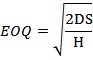 64
IT in warehousing and distribution
Information technology gave organizations the ability to better monitor transaction intensive activities such as the ordering, movement, and storage of goods and materials. 
information increased the ability to manage flows and to optimize inventory levels and movements. 
Systems such as materials requirements planning, distribution resource planning, and just-in-time (JIT) allow organizations to link many materials management activities, from order processing to inventory management, ordering from the supplier, forecasting and productions scheduling
65
Other factors contributing to the growing interest in logistics include 
advances in information systems technology, 
an increased emphasis on customer service, 
growing recognition of the systems approach and total cost concept, 
the profit leverage from logistics
66
Outsourcing and tender process
outsourcing is a process of utilizing a third-party provider to perform services previously performed in-house.

Examples include manufacturing of products and call center/customer support. 

Whereas, tender refers to the document which describes a business transaction to be performed.
67
Reasons for Outsourcing: 
permitting concentration on core business activity; 
to reduce overhead costs; 
to utilize leading-edge technology and/or specialist skills. 
Involves preparation of tender documentation; reviewing and advising on tender documentation, preparation and completion of contractual documentation
68
Tender process: are sought for the supply of legal services. The primary objective of tender process is to establish a panel of legal practitioners to provide legal advice and representation to persons. 
include the following elements:
The cover sheet: This section provides details of the tender name and number, name of the company and reference number.
69
Covering letter: In this section, detail of the submission of specific tender (name and number), thanking the company for being given the opportunity to tender for the project or work are expected to be indicated clearly.
Scope of offer or executive summary: This section of the tender document includes the summary of the proposal to be submitted addressing the key points from the call for tender document. Besides, it is important to highlight the key issues in the executive summary.
70
Tender returns: This section refers to the specific documents which went out with the call for tender from the company and must be acknowledged by the bidder. Up on completion, these documents must be returned to the company along with the rest of the bid.

Commercial terms and conditions: Generally this is the financial elements of the bid.

Technical requirements: While the previous elements of the tender document deals with the commercial aspects of the project or bid, the technical requirements pertain more to the actual operation or system i.e. the physical doing part of the bid.
71
Section III
Transportation Management
72
Introduction
Modes of transport

Role of transportation on logistics management

Transport and network management

Impact of transportation 

Gender transportation
73
Transport or transportation
Transportation is the movement of people, animals and goods from one location to another. 

In this context then, transportation is one of key elements in the logistic value chains as it moves agricultural products from producers to consumers.

There are different  modes of transport which includes: AIR, RAIL, ROAD, WATER, CABLE, PIPELINE, & SPACE.
74
Infrastructure
Infrastructure is the fixed installations that allow vehicles to become fully operational.  
It consists of both terminal and facilities for parking and maintenance.  

For the road, rail, pipeline, and cable transport, the entire way the vehicle travels must be built up. 

Air and water craft, which are the ‘airway’ and ‘seaway’ do not need to be built up but they require fixed infrastructure at terminals
75
The financing  can either be public or private. 
In some countries railways and airports are funded through taxation. 
New infrastructure projects can involve large spending, and are often financed through debt. 
Owners therefore impose usage fees (landing fees at airports, or toll plazas on roads. 
Independent of this, authorities may impose taxes on the purchase or use of vehicles.
76
Transportation Modes: An Overview
Transport modes are the means by which people and freight achieve mobility. 

Three basic types
LAND, WATER AND AIR
Each mode is characterized by a set of 
Technical, operational and commercial characteristics.  

Chosen for mobility on the basis of cost, capability, route, safety, comfort and speed.
77
The Modes Of Transport In Agribusiness
Road: Is an important route, or path between two or more places.

Road transport systems have high maintenance costs, both for the vehicles and infrastructures. 
Mainly linked to light industries. Yet, with containerization, road transportation has become a crucial link in freight distribution.  
It offer high flexibility and with low capacity, but are deemed with high energy and area use.  
Usually reduces transport costs of agricultural products.
78
Air: The airplane mostly operational for long distances

Used to transport agricultural products especially perishable items to markets or end users. 

More recently, air transportation has been accommodating growing quantities of high value freight and is playing a growing role in global agribusiness logistics.
79
Rail: Railed vehicles move with much less friction than rubber tires on paved roads, making trains more energy efficient, though not as efficient as ships. 
Mainly linked to heavy industries 
Containerization has improved the flexibility of rail transportation by linking it with road and maritime modes.
Rail is by far the land transportation mode offering the highest capacity.
80
Water: Water transport is the process of transport watercraft makes over a body of water, such as a sea, ocean, lake, canal or river. 

Maritime transportation is the most effective mode to move large quantities of cargo over long distances (especially for non-perishable agricultural products). 

It has high terminal costs, since port infrastructures are among the most expensive to build, maintain and improve.
81
High inventory costs also characterize maritime transportation. 
More than any other mode, maritime transportation is linked to heavy industries, such as steel and petrochemical facilities adjacent to port sites. 
Transport by water is significantly less costly than air transport for transcontinental shipping.
82
Other modes: 
Pipeline transport sends goods through a pipe, most commonly liquid and gases are sent, but pneumatic tubes can also send solid capsules using compressed air. 
Short-distance systems exist for sewage, slurry, water and beer,
long-distance networks are used for petroleum and natural gas.
83
Cable transport is a broad mode where vehicles are pulled by cables instead of an internal power source. 
Spaceflight  by means of a spacecraft.  
Electronic Data Interchange (EDI)
84
Containerization
A container is a large standard size metal box into which cargo is packed for shipment abroad, especially configured transport modes. 

It is designed to be moved in economically large units using a minimum of labor. 

The container, therefore, serves as the load unit rather than the cargo contained therein, making it the foremost expression of intermodal transportation.
85
The usage of containers shows the complementarities between freight transportation modes by offering a higher fluidity to movements and a standardization of loads. 
The reference size 
20 foot box, 
20 feet long, 
8'6" feet high and 8 feet wide, 
1 Twenty-foot Equivalent Unit (TEU).
86
Intermodalism originated in maritime transportation, with the development of the container in the late 1960's.

Maritime sector is the mode most constrained by the time taken to load and unload the vessels.

Containerization permits the mechanized handling of cargoes of diverse types and dimensions that are placed into boxes of standard sizes.
87
Development of intermodal transportation & containerization
mutually inclusive, self-strengthening and 
rely on  technology, infrastructures and management. 

Containers have thus become the most important component for rail and maritime intermodal transportation.
88
Advantages of Containerization
Standard transport product

A container can be manipulated anywhere in the world as its dimensions are an ISO standard. 

Through standardization it conveys a ubiquity to access the distribution system and reduces the risks of capital investment in modes and terminals.
89
Flexibility of usage

It can transport a wide variety of goods ranging from raw materials, manufactured goods, and cars to frozen products.

There are specialized containers for transporting liquids and perishable food items in refrigerated containers ("reefers“)

In some developing countries, discarded containers are often used as storage, housing, office and retail structures.
90
Management

The container, as an indivisible unit, carries a unique identification number and a size type code enabling transport management not in terms of loads, but in terms of unit. 

The identification number is also used to insure that it is carried by an authorized agent of the cargo owner and is verified at terminal gates.
91
Reduce waiting times 

Helps to know the location of containers at any time. 

It enables to assign containers according to the priority, the destination and the available transport capacities.

Container can become a production, transport and distribution unit
92
Economies of scale

Relatively to bulk, container transportation reduces transport costs considerably, about 20 times less. 

The main factors behind costs reductions reside in the speed and flexibility incurred by containerization. 

Benefiting from economies of scale with the usage of larger containerships.
93
Speed
Transshipment operations are minimal and rapid. 

A modern containership has a monthly capacity of 3 to 6 times more than a conventional cargo ship. 

Port turnaround times have thus been reduced from 3 weeks to less than 24 hrs. 

10 and 20 hrs to unload 1,000 TEUs compared to between 70 and 100 hrs for a similar quantity of bulk freight.
94
Warehousing
The container limits damage risks for the goods. 

The packaging of goods in contains is therefore simpler, less expensive and can occupy less volume. 

It is possible to superimpose three loaded and six empty containers on the ground. The container is consequently its own warehouse.
95
Security

The contents of the container are anonymous to outsiders. 
Thefts, especially those of valuable commodities, are therefore considerably reduced. 

This was a serious issue at ports before containerization as longshoremen had ready access to cargo.
96
Challenges  of Containerization
Site constraints
Containerization implies a large consumption of terminal space. 
Conventional port areas are often not adequate for the location of container transshipment infrastructures, particularly because of draft issues as well as required space for terminal operations. 

Infrastructure costs
Container handling infrastructures, such as gantry cranes, yard equipment, road and rail access, represent important investments for port authorities and load centers.
97
Stacking
The arrangement of containers, both on the ground and on modes (containerships and double-stack trains) is a complex problem. 
At the time of loading, it becomes imperative to make sure that containers that must be taken out first are not below the pile. 

Thefts and losses
It remains an issue for movements outside terminals where the contents of the container can be assessed based upon its final destination.
98
Empty travel
Maritime shippers need containers to maintain their operations along the port networks they service. 
The same number of containers brought into a market must thus eventually be relocated, regardless if they are full or empty. 

Illicit trade
By its confidential character, the container is a common instrument used in the illicit trade of drug and weapons, as well as for illegal immigrants.
99
Intermodal Transport Costs
There is a relationship between transport costs, distance and modal choice that has for long been observed. 
Road transport is usually used for short distances (from 500 to 750 km)
Railway transport for average distances and 
Maritime transport for long distances (about 750 km).

Intermodalism offers the opportunity to combine modes and find a less costly alternative than a uni-modal solution
100
The intermodal transportation cost implies the consideration of several types of transportation costs for the routing of freight from its origin to its destination

Involves a variety of shipment, transshipment and warehousing activities.

The efficiency of contemporary transport systems rests as much on their capacity to route freight than on their capacity to transship it.
101
Numerous technical improvements have been established to reduce interchange costs
River / sea shipping and 
Better rail/road integration,, 
Containerization
102
The concept of economies of scale applies particularly well to container shipping. 

However, container shipping is also affected by diseconomies involving maritime and inland transport systems as well as transshipment. 

In spite of a significant reduction in maritime transport costs, land transport costs remain significant.
103
Public policy is also playing a role through concerns over the dominant position of road transport in modal competition and the resultant concerns over congestion, safety and environmental degradation. 

Example: In Switzerland, laws stipulate that all freight crossing through the country must be placed on the railways in order to try to reduce air pollution in alpine valleys.
104
The Role of Transportation in Logistics Management
The process of sending the ordered products correctly and in a timely manner requires
Careful supervision and monitoring
Minimal cost 
helps in maintaining good profits

The supply chain for inbound and outbound logistics is largely dependent on effective transportation.
105
Internet buying and selling has facilitated trading between buyers and sellers who are thousands of miles apart. 

A good logistics system works at making the right choice of transportation to save on these costs. 

Example: switching from rail to air transport 
This can greatly cut down on the inventory and storage costs but increase the transportation costs. 
An effective logistics system is about making the right transportation decision based on a total cost approach.
106
The Role of Transportation in Service Quality
The role that transportation plays in logistics system is more complex than carrying goods for the proprietors. 

Its complexity can take effect only through highly quality management. 

It brings efficacy, and also it builds a bridge between producers and consumers. 
Brings to company competitiveness.
107
Interrelationship between Transportation and Logistics
A good transport system in logistics activities could provide better logistics efficiency, reduce operation cost, and promote service quality. 

Although sometimes used interchangeably.

Transportation is mostly concerned with physical movement of products or services that may be tangible or intangible through railways, roadways, airways, sea, etc.
108
Logistics include packaging of products, maintaining coordination and contact with the receivers, handling of the goods, etc. 

The management of the process of supplying the goods and maintaining communication between the sender and the receiver of goods is also known as logistics. 

So, for efficient transportation, logistics also needs to be present in equal measure.
109
Through logistics, it is ensured that the required item is transported to the correct place at the appropriate time. 

Everything including the decision regarding 
Mode of transport, 
the price to be paid, 
Lead time, etc. is decided by the courier company.
110
When logistics is used to transport goods for business purposes, it is known as business logistics. 

These days, logistics and transportation have come to be viewed as two sides of the same coin and are generally used together for best results.
111
Transport Costs and Goods Characters in Logistics
Around one third to two thirds of the expenses of enterprises’ logistics costs are spent on transportation. 

The transportation cost here includes the means of transportation, corridors, containers, pallets, terminals, labors, and time. 

The improvement of the item of higher operation costs can get better effects. Hence, logistics managers must comprehend transport system operation thoroughly.
112
In the logistics system, transportation cost could be regarded as a restriction of the objective market. 

Value of transportation varies with different industries. 
with small volume, low weight and high value, 
transportation cost simply occupies a very small part of sale 
less regarded; 
for those big, heavy and low-valued products, 
transportation occupies a very big part of sale and 
affects profits more, and therefore it is more regarded.
113
Distribution Management System
A distribution management system helps to achieve maximum results in managing the supply chain of your business using innovative technologies. 

A distribution management system can be customized to suit the needs of all kinds of businesses in today’s dynamic business environment.
114
By employing a management system, you will be able to examine the whole process beginning from the time when the product leaves the factory to the time that it reaches the retail space from where it is to be sold to the ultimate consumer. 
A good distribution system can enhance your credibility and regular availability of stocks all year round will also help make your company more popular among buyers.
115
An efficient system will be able to tackle most distribution related problems and report them to the management in a timely manner so that corrections can be made. 
managing online orders in an effective way without any hassles is another significant advantage.
116
The Transportation Terminals
A terminal may be defined as any facility (location) where passengers and freight are assembled or dispersed. 
Both cannot travel individually, but in batches. 
Terminals may also be points of interchange involving the same mode of transport and which insure a continuity of the flows
Terminals, however, are also very important points of transfer between modes. 
Obligatory points
117
Three major attributes are linked with the importance and the performance of transport terminals:
Location. The major location factor 
serve a large concentration of population and/or industrial activities. 
location constraints, such as port and airport sites. 
New transport terminals tend to be located outside central areas to avoid high land costs and congestion.
118
Accessibility. Accessibility to other terminals (at the local, regional and global scale) as well as how well the terminal is linked to the regional transport system is of importance. 

Infrastructure. Infrastructure considerations are consequently important as they must accommodate current traffic and anticipate future trends and also technological and logistical changes. 

They have a nominal capacity which is related to the amount of land they occupy and their level of technological, labor and managerial intensity.
119
Types of transportation terminals
Differences in the nature, composition and timing of transfer activities give rise to significant differentiations in the form and function between terminals. 

Passenger and freight terminals are consequently referring to substantially different entities and often have different location attributes.
120
Passenger Terminals
Require relatively little specific equipment. 
Services such as information, shelter, food and security are required, but the layouts and activities taking place in passenger terminals tend to be simple and require relatively little equipment. 
May appear congested at certain times of the day, but can be managed successfully with appropriate scheduling of arrivals and departures
121
The amount of time passengers spend in such terminals tends to be brief. 
As a result bus terminal and railway stations tend to be made up of simple components, from ticket offices and waiting areas to limited amounts of retailing. 
Airports are among the most complex of terminals functionally.
122
Freight terminals
Freight handling requires specific loading and unloading equipment. 
Freight transport terminals have a set of characteristics linked with core and ancillary activities. 
The result is that terminals are differentiated functionally both by the mode involved and the commodities transferred.
123
bulk, general cargo and containers
Bulk refers to goods that are handled in large quantities that are unpackaged and are available in uniform dimensions. 
Liquid bulk goods include crude oil and refined products that can be handled using pumps to move the product along hoses and pipes. 
Relatively limited handling equipment is needed, but significant storage facilities may be required. 
Dry bulk includes a wide range of products, such as ores, coal and cereals. 
More equipment for dry bulk handling is required
124
General cargo refers to goods that are of many shapes, dimensions and weights such as machinery, processed materials and parts. 

Because the goods are so uneven and irregular, handling is difficult to mechanize. 

General cargo handling usually requires a lot of labor.
125
Containers: Container terminals have minimal labor requirements and perform a wide variety of intermodal functions. 

Require a significant amount of storage space which are simple paved areas.

Depending on the intermodal function of the container terminal, specialized cranes are required, such as portainers (container cranes).
126
A feature of most freight activity is the need for storage.

Assembling the individual bundles of goods may be time-consuming and thus some storage may be required. 

This produces the need for terminals to be equipped with specialized infrastructures such as grain silos, storage tanks, and refrigerated warehouses, or simply space to stockpile, such as for containers.
127
Terminal Costs
Terminals jointly perform transfer and consolidation functions.

Terminal costs represent an important component of total transport costs. 

They are fixed costs that are incurred regardless of the length of the eventual trip, and vary significantly between the modes.
128
can be considered as:
Infrastructure costs. Include construction and maintenance costs of structures such as piers, runways, cranes and facilities (warehouses, offices, etc.).

Transshipment costs. The costs of loading and unloading passengers or freight.

Administration costs. Many terminals are managed by institutions such as port or airport authorities or by private companies
129
Because ships have the largest carrying capacities, they incur the largest terminal costs, since it may take many days to load or unload a vessel. 

Conversely, a truck or a passenger bus can be loaded much more quickly, and hence the terminal costs for road transport are the lowest.
130
Terminal costs play an important role in determining the competitive position between the modes. 

Because of their high freight terminal costs, ships and rail are unsuitable for short-haul trips. Competition between the modes is frequently measured by cost comparisons. 

Efforts to reduce transport costs of agriculture products can be achieved by using more fuel-efficient vehicles, increasing the size of ships and minimizing time to load and off-load, and reducing the labor employed on trains.
131
Reduced terminal costs have had a major impact on transportation and international trade. 

Ships spend far less time in port, enabling ships to make many more revenue-generating trips per year. 

Efficiency in the airports, rail facilities and ports greatly improves the effectiveness of transportation as a whole.
132
Activities in transport terminals constitute an important economic activity. 

Employment of people in various terminal operations represents an advantage to the local economy. 

These include the actual carriers (airlines, shipping lines etc.), intermediate agents (customs brokers, forwarders)
133
Impacts of transportation
Economic, planning and environmental impacts

Economic: transport is a key necessity for allowing production and consumption of agricultural products to occur at different locations. 
Better transport allows more trade and a greater mobility of people.  
Economic growth has always been dependent on increasing the capacity and rationality of transport.
134
Planning: 
Transport planning allows for high utilization and less impact regarding new infrastructure. 

Using models of transport forecasting, planners are able to predict future transport patterns. 

On the operative level, logistics allows owners of cargo to plan transport as part of the supply chain.
135
Environment: 
Transport uses energy and burns most of the world's petroleum. 
Creates air pollution and is a significant contributor to global warming 
By subsector, road transport is the largest contributor to global warming. 
Environmental regulations 
increased transport electrification and energy efficiency.
Traffic congestion and automobile-oriented urban sprawl
136
Gender and transportation
women and men have different transport needs and priorities; 
they are frequently affected differently by transport interventions.  
The failure of the transport sector in meeting women’s needs and priorities affects women negatively in several ways.
137
Because of lack of access to adequate transport
women enjoy less mobility than men; their access to markets and employment is circumscribed. 
Women’s safety suffers (due to the absence of street lighting) 
Women’s health is also negatively affected by the lack of adequate transport (dies in child birth)
Gender-responsive infrastructure interventions can free up women’s time by lowering their transaction costs.
138
Addressing transport-related gender inequalities is smart economics. 

It benefits society as a whole. 

Reducing women’s time costs and increasing their mobility and safety increases women’s productivity which makes society as a whole more productive.
139
Section IV  Labeling and packaging
Labeling & Standardizing Products
Labeling Products
A label is a piece of paper, polymer, cloth, metal, or other material affixed to a container or article, on which is printed a legend, information concerning the product, addresses, etc. 
A label may also be printed directly on the container or article. 
Labels have many uses: 
product identification, 
name tags, 
advertising, 
warnings, and other communication.
The label gives information to customers about the type of product and how it is used, but it also gives an image of the product to the customer.
A well designed label can give an impression of high quality or exciting taste, whereas a poor label can suggest low quality or a cheap product that is only eaten by people who cannot afford anything better.
Producers may wish to have a ‘logo’ to help customers identify their products from those of competitors when on display in shops.
In general, a simple image on the label is better than a complex design.
The brand name or the name of the company should stand out clearly.
If pictures are used, they should accurately show the product or its main raw material.
In some countries there are legal requirements on the design of the label and the information that is included, with the following being the minimum required in most countries:
Name of the product
List of ingredients in order of weight
Name and address of the producer
Net weight of food in the package
A ‘use-by’, ‘best-before’ or ‘sell-by’ date
The producer may also include
Any special instructions for preparing the product
Storage information or instructions of storage after opening
Examples of recipes in which the product can be used
A bar code for sales to a larger supermarkets
Standardization of Products
Standardization is the process of developing and implementing technical standards. 
It is the process of formulating, issuing and implementing standards.
The goals of standardization can be to help with independence of single suppliers (commoditization), compatibility, interoperability, safety, repeatability, or quality. 
A standard is a document which provides, inter alia, requirements, rules, and guidelines, for a process, product or service. 
These requirements are sometimes complemented by a description of the process, products or services. 
Standards are the result of a consensus and are approved by a recognized body. Standards aim at achieving the optimum degree of order in a given context.
Aims of Standardization
Fitness for Purpose
Is the ability of the process, product or service to fulfill a defined purpose under specific conditions. 
Any product, process or service is intended to meet the needs of the user.
Expectations of the users may be at variance with the actual purpose. 
It is difficult for the users to always spell out the desirable quality. 
Standards help by identifying the optimum parameters for the performance of a process, product or service and the method for evaluating product conformity.
Standards also lay down conditions for using it.
Any failure of the process, product or service due to improper use may be attributed by the users to a deficiency or lack of quality.
Interchangeability:
The suitability for a process, product or service to be used in place of another to fulfill a relevant requirement is called interchangeability. 
Through a deliberate standardization process, it is possible to make processes, products or services interchangeable, even if they are created in different countries.

Variety Reduction:
Variety reduction is one of the aims of standardization for the selection, inter alia, of the optimum number of sizes, ratings, grades, compositions and practices to meet prevailing needs. 
Balancing between too many and too few varieties is in the best interest of both manufacturers and consumers.
Compatibility:
Parallel developments of processes, products or services, which are required to be used in combination, pose problems if they are not compatible.
Guarding against factors that affect the health and safety of consumers:
Identification of processes, products or services and their safety parameters, not only under normal use but under possible misuse, is one of the important requirements of standardization. 
For example, items for human consumption should be free from poisonous substances: if food colors are used in candy or sweets, they should be free from poisonous substances like lead or arsenic. 
Safety standards also broadly cover the requirements to ensure the safety of equipment and that of people and the environment.
Environmental Protection:
The focus is on preserving nature from damage that may be caused during the manufacture of a product or during its use or disposal after use. 
For example, the domestic use of a washing machine should generate only a minimum of pollutants.
Better Utilization of Resources:
Achievement of maximum overall economy through better utilization of resources such as capital, human effort and materials is an important aim of standardization.
Better Communication and Understanding:
Since standards contain information that is recorded in a precise and documented form, they contribute towards better communication and understanding in a large variety of settings. 
In public places such as airports, railway stations and highways for instance, standardized signs play an important role.
Transfer of Technology:
Standards act as a good vehicle for technology transfer. 
Since standards incorporate the results of advances in science, technology and experience, they reflect the state of the art in technical development. 
As standardization is a dynamic process, standards are updated as new technologies are developed.
Removal of Trade Barriers:
Standards prevent such non-tariff barriers to trade by harmonizing requirements in a manner that promotes fair competition. 
Purchasers can be convinced about the quality level of a product that has been manufactured according to a recognized standard.
Benefits of Standardization
For manufacturers
Rationalize the manufacturing process.
Eliminate or reduce wasteful material or labor.
Reduce inventories of both raw material and finished products.
Reduce the cost of manufacture.
For customers
Assure the quality of goods purchased and services received.
Provide better value for money.
Are convenient for settling disputes, if any, with suppliers.
For traders
Provide a workable basis for acceptance or rejection of goods or consequential disputes, if any.
Minimize delays, correspondence, etc., resulting from inaccurate or incomplete specification of materials or products.
Attributes of a Standard
A standard generally has three attributes:
Level: such as at the company, national or international level.
Subject: such as engineering, food, textile or management.
Aspect: such as specification, testing and analysis, packaging and labeling
Packaging and Quality Control
Packaging is a socio scientific discipline which operates in society to ensure delivery of goods to the ultimate consumer of those goods in the best condition intended for their use.
The Packaging Institute International (PII) defines packaging as the enclosure of products, items or packages in a wrapped pouch, bag, box, cup, tray, can, tube, bottle or other container form to perform one or more of the following functions: 
Containment, protection, preservation, communication, utility and performance. 
If the device or container performs one or more of these functions, it is considered a package.
Package, Packaging, Packing:
It is important to distinguish 
The package is the physical entity that contains the product.
Packaging was defined above and in addition, is also a discipline. 
The verb "packing" can be defined as the enclosing of an individual item (or several items) in a package or container.
Levels of Packaging
A primary package is the one which is in direct contact with the contained product. 
It provides the initial, and usually the major protective barrier.
It holds a single retail unit of a product
Example: Metal cans, a ream of printer paper (five hundred sheets), glass bottles and plastic pouches, aerosol spray can, Beverage can, cushioning envelopes, plastic bottles, skin pack. 
Primary packaging can be used to protect and promote products and get the attention of consumers.
Primary package
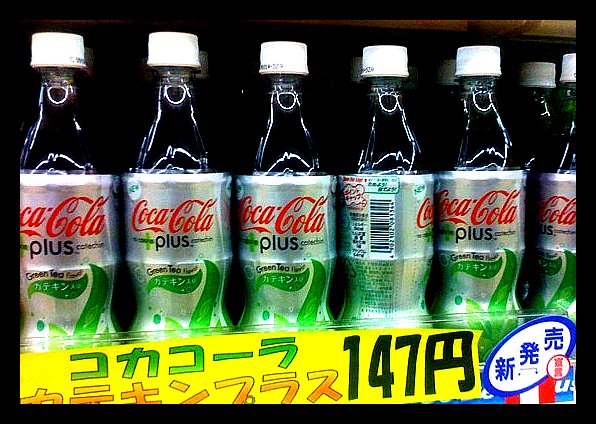 primary package
Sometimes the package itself is part of a licensed brand. Coke’s curvaceous bottle is an example.
Secondary packaging
Secondary packaging holds a single wholesale unit of a product. 
Secondary packaging is designed more for retailers than consumers. can be used in retail outlets for the display of primary packages. 
It does not have to carry warning or nutrition labels but is still likely to have brand marks and labels. 
Secondary packaging further protects the individual products during shipping. 
A secondary package contains a number of primary packages. It is outside the primary packaging perhaps used to group primary packages together. 
Ex. Corrugated case, Boxes, cartons of reams of paper
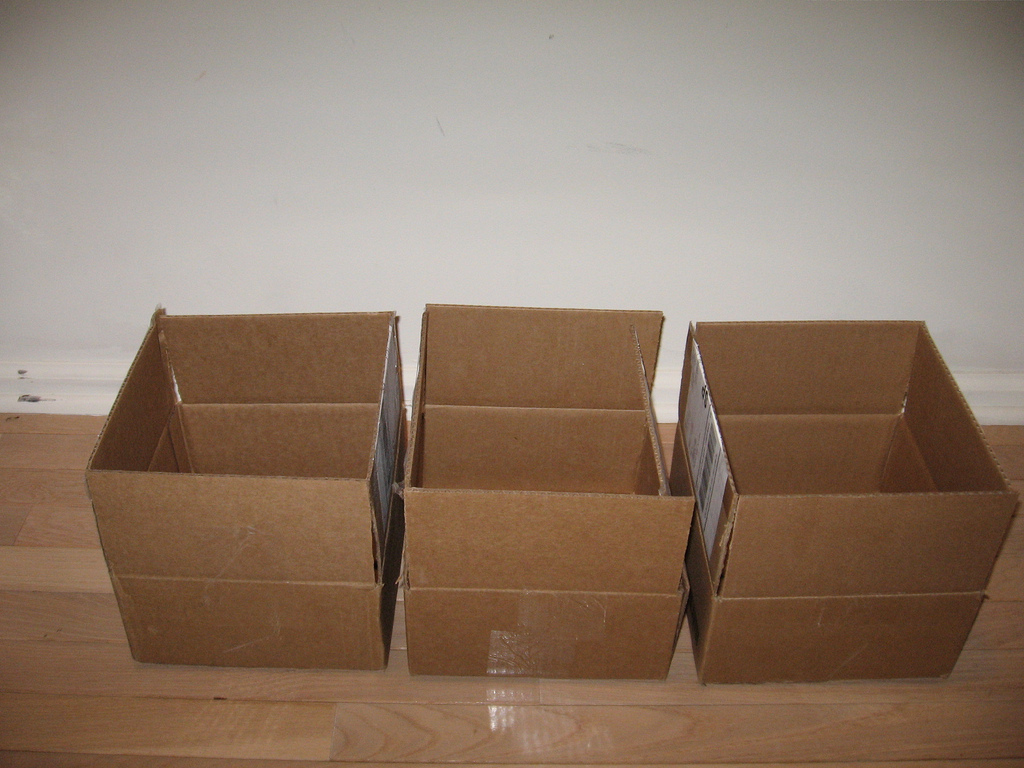 Secondary packaging
A tertiary package is made up of a number of secondary packages. It is designed specifically for shipping and efficiently handling large quantities. 
Example being a stretch-wrapped pallet of corrugated cases.
Pallets can be easily moved by a forklift truck and can even be moved within the grocery store by a small forklift.
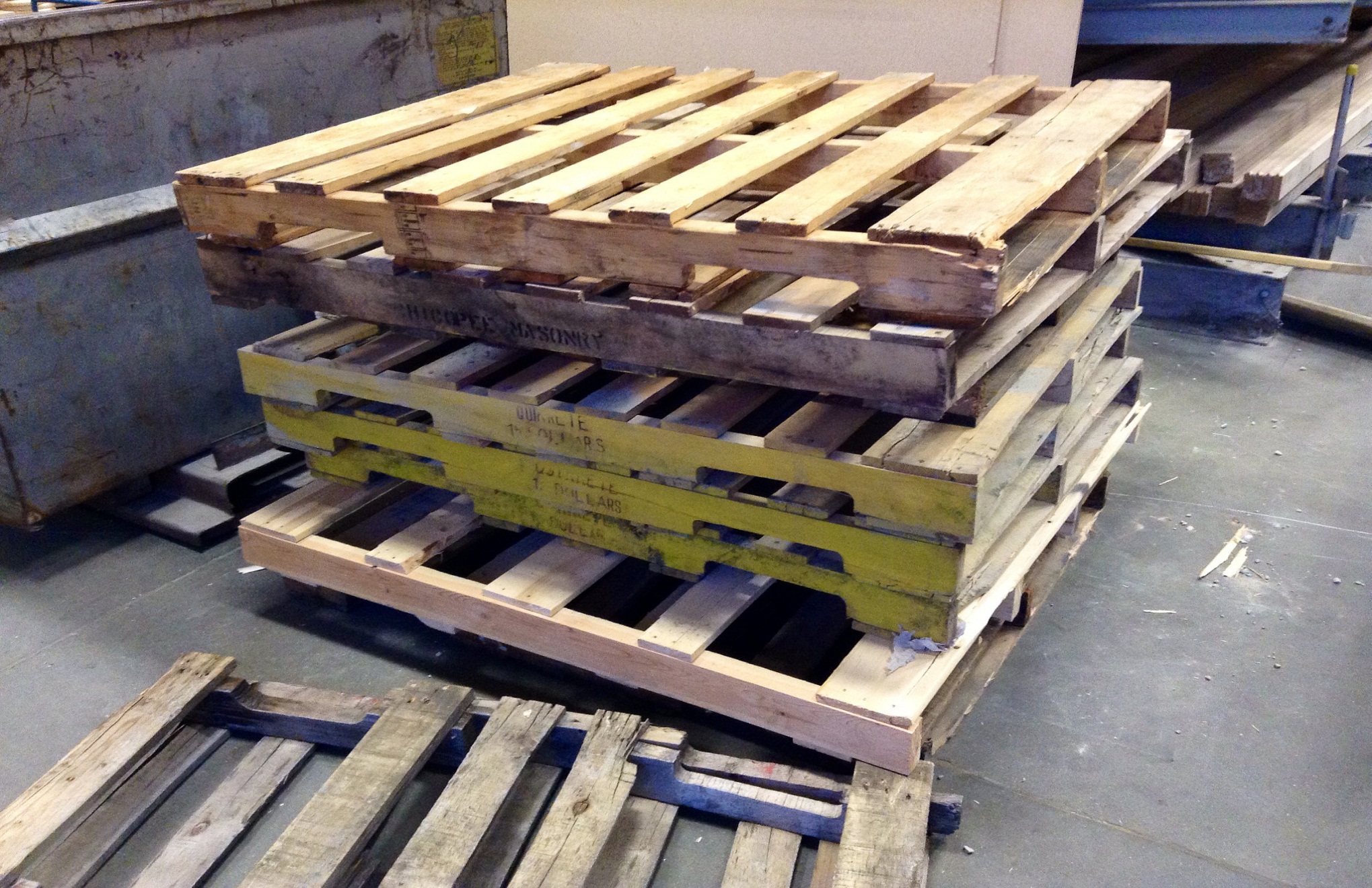 Tertiary packaging
A quaternary package is frequently used to facilitate the handling of tertiary packages. 
This is generally a metal container up to 40 m in length which can be transferred  to  or  from  ships,  trains,  and  flatbed  trucks by  giant  cranes.
Functions of Packaging
Packaging has four primary functions
Containment: 
The containment function of packaging makes a huge contribution to protecting the environment from the myriad of products which are moved from one place to another. 
Faulty packaging (or under packaging) could result in major pollution of the environment.
Protection:         
This is often regarded as the primary function of the package: to protect its contents from outside environmental effects, such as water, moisture vapour, gases, odours, micro-organisms, dust, shocks, vibrations and compressive forces, and to protect the environment from the product.
Convenience 
The products designed around principles of convenience include foods which are pre-prepared and can be cooked or reheated in a very short time, preferably without removing them from their primary package.
Communication: 
 A package functions as a "silent salesman". 
The ability of consumers to instantly recognize products through distinctive branding and labeling enables supermarkets to function on a self-service basis. 
Without this communication function (i.e., if there were only plain packs and standard package sizes), the weekly shopping expedition to the supermarket would become a lengthy, frustrating nightmare as consumers attempted to make purchasing decisions without the numerous clues provided  by the graphics and  the distinctive shapes  of  packaging.
Packaging of Agricultural Products
Raw Vegetables and Fruits: Raw vegetables may be packed loose in bulk or packed in containers for trading and transport. In the latter case, the vegetables should be packed in new loosely woven gunny bags or wooden/plastic crates or in lined or unlined corrugated fiberboard boxes. 
 
Onion and Garlic: These should be packed in sound, clean, new loosely woven gunny bags, net bags, bamboo baskets or palm leaf baskets or wooden crates  or  lined  or  unlined  corrugated  fiberboard  boxes  or  in  any  other  suitable manner so as to allow proper aeration of the bulbs.
 
Tomatoes: Tomatoes should be packed in baskets or wooden boxes or lined or unlined corrugated fiberboard boxes. While packing, it should be ensured that the tomatoes are not unduly pressed when he lid is closed.     Chillies: Fresh chillies should be packed in gunny bags or in bamboo baskets, or in corrugated boxes, lined or unlined.  The containers should be so constructed as to allow for proper aeration of the packed material.
 
Guava, Lime and Mandarin: They should be packed in wooden boxes or lined or unlined corrugated fiberboard boxes. The boxes should be made in such a manner as to allow for proper aeration of the fruits. Sufficient quantity of straw should be put in the container to prevent fruits from rubbing against each other. Super grade fruit should be wrapped individually either in tissue paper or in any other suitable material before being packed into the container.
Juices, Jams, Jellies and Marmalades: They should be packed in glass bottles or open top cans. Tomato juice be packed in glass or tinplate containers and hermetically sealed.  The containers may be either plain or lacquered; if lacquered, the lacquer should be of the acid resistant type.
Meat: Meat should be wrapped in polyethylene sheets or bags and delivered in clean, rust free and closed containers. If the time involved in packaging and transport is more than 2 hours, the meat should be covered with ice. If the meat has to be supplied to the distant market, meat should be wrapped in polyethylene sheets and packed in clean, rust free and closed containers which are sufficiently strong to withstand repeated handling. The containers should have an outlet for drinking of water resulting from melting of ice used to chill the meat. 
 
Dressed Chicken: The drained and dressed birds should be packed into suitable sized polyethylene bags or other suitable packing material.  Before final sealing,  the  packs  should  be  immersed  into  vats containing  water  to  expel  the content  of  air  between  the  carcass  and  the  bag,  taking  care  that  no  water  is introduced in the pack. Alternatively, vacuum packing or shrink wrapping of the packs may be adopted. After the air inside is expelled, the bag should be sealed on a sealer or should be knotted using rubber bands.
 
Fish: The fresh product should be packed in polyethylene lined insulated containers, made of plywood, country wood or plastic. The thickness of insulation may vary from 15 to 30 mm depending upon the storage period and the mode of transport. Thermocole or fiberglass may be used as insulation material. Adequate drainage of melted ice may be provided. Cereal Grains: Cereal gains should be packed in new, clean jute bags or LDPE coated jute bags and raffia bags. The mouth of each bag should be machined stitched.
Cereal Flours: The cereal flours should be packed in 1, 2, 10, 20, 40, 65, 75, or 90 kg bags. For packages above 65 kg, the material for packaging should be either LDPE coated jute bag/LDPE coated raffia bags or single sound A-twill or B-twill jute bags.  The  bags  used  for  smaller  packs  may  be  polyethylene  bags  or polyethylene lined jute bags. The mouth of the bag should be either machine stitched or hand stitched. If it is hand stitched, the mouth should be rolled over and then stitched. The stitches should be in tow rows with atleast 14 stitches in each row for jute bags of 65 kg and above.
 
Honey:  The packing of honey should be in hygienically clean and wide mouthed glass containers or in acid resistant lacquered tinplate containers or in suitable polyethylene containers. The screwed caps of glass containers should be of non-corrosive and non-reactive material and should be provided with cork washers to avoid spilling.
 
Eggs: although a fresh egg is highly perishable, it is protected by the egg shell, which prevents loss of moisture and contamination by bacteria, insects, etc. this preserves the egg for several days or weeks, depending on the climate and storage conditions. Packaging is required to prevent damage to the egg shells during transport to the markets. Traditionally, baskets lined with straw or dried grass were used. Ungraded packaging uses molded paper pulp or plastic egg trays that are contained with cardboard boxes. The trays separate individual eggs and hold them in position, while also providing cushioning to prevent damage caused by impacts. Smaller paper pulp or plastic cartons that contain 6 – 18 eggs are also used for both shipping containers and retail display packs. They are packed into cardboard or corrugated cardboard boxes to prevent damage from impacts or crushing during transport.
Choice of Packaging Materials
Producers should first find out which types are locally available and select the most cost-effective options, taking into account the following factors:
•	Is the material suitable to be in contact with a particular agricultural product?
•	Should it be resistant to fats or oils?
•	Should it be a barrier to air or moisture? How much of a barrier is needed?
•	Does the material melt at a low temperature, which would make it unsuitable?
•	Are the color, clarity, and surface finish of the packaging suitable for the intended product?
•	Can the material be printed locally?
•	Are special filling or sealing machines required for the material?
•	Is the material strong enough to prevent damage from impacts or crushing? Is a stronger shipping container needed to protect the packaging material and its contents?
•	Can the containers be stacked when empty to reduce transport and storage costs?
•	Can the material be re-used or disposed of with minimum environmental pollution?
Quality Control
What is Quality?
 
Different meaning could be attached to the word quality under different circumstances. The word quality does not mean the quality of the final product only. It may refer to the quality of the process (i.e., men, material, and machines) and even that of management. Crosby defined as “Quality is conformance to requirement or specifications”.
 
Juran defined as “Quality is fitness for use”. “The Quality of a product or service is the fitness of that product or service for meeting or exceeding its intended use as required by the customer.” According to American Society for Quality “Quality is the totality of features and characteristics of a product or service that bears on its ability to satisfy stated or implied needs.”
The dimensions of Quality:
 
The dimensions of quality primarily for products a consumer looks for in a product include the following:
Performance: 		The basic operating characteristics of a product
Features: 		The “extra” items added to the basic features
Reliability: 		The probability that a product will operate properly within an expected time frame
Conformance: 		The degree to which a product meets pre established standards.
Durability: 		How long the product lasts; its life span before replacement.
Serviceability: 	The ease of getting repairs, the speed of repairs, and the courtesy and competence of the repair person.
Aesthetics: 		How a product looks, feels, sounds, smells, or tastes.
Safety: 		Assurance that the customer will not suffer injury or harm from a product; an especially important consideration for automobiles.
Other perceptions: 	Subjective perceptions based on brand name, advertising and etc.

These quality characteristics are weighed by the customer relative to the cost of the product. In general, consumers will pay for the level of quality they can afford. If they feel they are getting what they paid for, then they tend to be satisfied with the quality of the product.
Quality Control Techniques
The best organizations emphasize designing quality into the process, thereby greatly reducing the need for inspection or control efforts. As you might expect, different organizations are in different stages of this evolutionary process: The least progressive rely heavily on inspection. Many occupy a middle ground that involves some inspection and a great deal of process control. The most progressive have achieved an inherent level of quality that is sufficiently high that they can avoid wholesale inspection activities and process control activities. Quality assurance that relies primarily on inspection after production is referred to as acceptance sampling. Quality control efforts that occur during production are referred to as statistical process control.
Process Control
 
Quality control is concerned with the quality of conformance of a process: Does the output of a process conform to the intent of design? Toward that end, managers use statistical process control to evaluate the output of a process to determine its acceptability. To do this, they take periodic samples from the process and compare them with a predetermined standard. If the samples results are not acceptable, they stop the process and take corrective action. If the samples results are acceptable, they allow the process to continue. There are two basic categories of variation in output: Common Causes and Assignable Causes. Common causes of variation are purely random, unpredictable sources of variation that are unavoidable with the current process. For example, a machine that fills cereal boxes will not put exactly the same amount of cereal in each box. 
 
The second category of variation, assignable causes of variation, also known as special causes, includes any variation –causing factors that can be identified and eliminated. Assignable causes of variation include an employee needing training, or a machine needing repair. 
 
Control charts are used to control in-process quality. Acceptance sampling plans are aimed to control the quality of incoming raw material, semi-finished products and finished products.
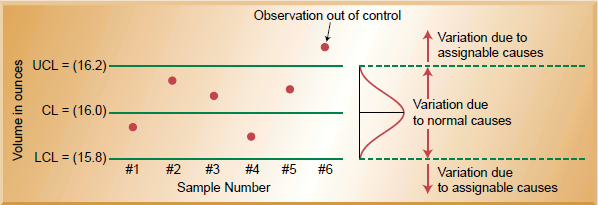 Acceptance Sampling
Acceptance sampling is a form of inspection that is applied to lots or batches of items either before or after a process instead of during the process. In the majority of cases, the lots represent incoming purchased items or final products awaiting shipment to warehouses or customers. The purpose of acceptance sampling is to decide whether a lot satisfies predetermined standards. Lots that satisfy these standards are passed or accepted; those that do not are rejected. Rejected lots may be subjected to 100 percent inspection, or purchased goods may be returned to the supplier for credit or replacement.
Sampling Plans
 
A key element of acceptance sampling is the sampling plan. Sampling plans specify the lot size, N; the sample size, n; the number of samples to be taken; and the acceptance/rejection criteria. A variety of sampling plans can be used. The following paragraphs briefly describe some of the different kinds of plans.
 
Single-Sampling Plan: In this plan, one random sample is drawn from each lot, and every item in the sample is examined and classified as either “good” or “defective.” If any sample contains more than a specified number of defectives, c, that lot is rejected.
Double-Sampling Plan: A double-sampling plan allows for the opportunity to take a second sample if the results of the initial sample are inconclusive. For example, if the quality of the initial sample is high, the lot can be accepted without need for a second sample. If the quality in the initial sample is poor, sampling can also be terminated and the lot rejected. A double-sampling plan specifies the lot size, the size of the initial sample, accept/reject criteria for the initial sample, the size of the second sample, and a single acceptance number. 
 
With a double-sampling plan, two values are specified for the number of defective items, a lower level, C1, and an upper level, C2. If the number of defective items in the first sample is less than or equal to the lower values, the lot is judged to be good and sampling is terminated. Conversely, if the number of defectives exceeds the upper value, the lot is rejected. If the number of defectives falls somewhere in between, a second sample is taken and the number of defectives in both samples is compared to a third value, C3.
Multiple-Sampling Plan: is similar to a double-sampling plan except that more than two samples may be required. If the cumulative number of defectives found exceeds the upper limit specified for that sample, sampling is terminated and the lot is rejected. If the cumulative number of defectives is less than or equal to the lower limit, sampling is terminated and the lot is passed. If the number is between the two limits, another sample is taken. The process continues until the lot is either accepted or rejected.
Section V:
ICT and Logistics
Developments in Information Technology: Barcodes and RFID
A mutual relationship exists between developments in information and communications technology and logistics. On one hand, logistics is one of the most important commercial areas of application. With its growing needs, it acts as a catalyst for advances in IT. On the other hand, new technological opportunities form the basis for new concepts in logistics. In this context, logistics advances include barcodes and RFID technology (Radio frequency identification). Thanks to this technology, real-time information can be stored and transmitted using the RFID tags on pallets, containers and parcels to efficiently manage flows of goods. In addition, logisticians envision scenarios in which intelligent logistics objects find their own way through the material flow, managing and organizing the flow of goods by themselves in the process.
The integration of various applications into software systems offers logistics further opportunities to optimize the processes of global trade. For instance, internal warehouse management systems and IT systems such as track & trace systems often are components of modern logistics. Electronic platforms are also becoming increasingly important. More and more shipping agents, freight forwarders and service providers are turning to the Internet in order to gain an additional way to offer their services.
Barcode
A barcode is a series of parallel black and white bars, both of varying widths, whose sequence represents letters or numbers. This sequence is a code that scanners can translate into important information such as a shipment’s origin, the product type, the place of manufacture, and the product’s price. Bar code systems are simple to use, accurate, and quick; and they can store large amounts of information. 
 
Bar code scanners fall into two main categories: automatic and handheld. Automatic scanners are in a fixed position and scan packages as they go by on a conveyer belt. In contrast, a worker can carry the portable handheld scanner or wand throughout the warehouse. To read bar codes, these optical scanners emit light beams and translate the reflections bouncing off the black and white bars into electric signals. 
 
Bar coding had its initial logistics impact when companies used it on cartons and monitored or scanned the codes as the cartons flowed into a warehouse. Bar coding at the warehouse improves data collection accuracy, reduces receiving operations time and data collection labor, and helps to integrate data collection with other areas, leading to better database and inventory controls. Companies can assign more quickly into the warehouse, and warehouse personnel can select and prepare orders much more rapidly.
Radio Frequency Identification (RFID)
Radio-frequency identification (RFID) is the use of a wireless non-contact system that uses radio-frequency electromagnetic fields to transfer data from a tag attached to an object, for the purposes of automatic identification and tracking. Some tags require no battery and are powered by the electromagnetic fields used to read them. Others use a local power source and emit radio waves (electromagnetic radiation at radio frequencies). The tag contains electronically stored information which can be read from up to several meters (yards) away. Unlike a bar code, the tag does not need to be within line of sight of the reader and may be embedded in the tracked object.
 
RFID tags are used in many industries. An RFID tag attached to an automobile during production can be used to track its progress through the assembly line. Agricultural products can be tracked through warehouses. Livestock and pets may have tags injected, allowing positive identification of the animal. Since RFID tags can be attached to clothing, possessions, or even implanted within people, the possibility of reading personally-linked information without consent has raised privacy concerns.
 
RFID tags for animals represent one of the oldest uses of RFID technology. Originally meant for large ranches and rough terrain, since the outbreak of mad-cow disease, RFID has become crucial in animal identification management. An implantable RFID tag or transponder can also be used for animal identification. The transponders are more well-known as passive RFID technology, or "chips" on animals. Implantable RFID chips designed for animal tagging are now being used in humans. Privacy advocates have protested against implantable RFID chips, warning of potential abuse.
Innovative Technologies in Logistics
New technologies are often the cornerstone for logistics innovations. In intra-logistics, for instance, a shift from central management of material flows to decentralization and modularization in conveyor technology is taking place. As part of this change, standardized mechanical elements that can be freely combined with one another draw on their own individual power supplies.
Containers
Dear learner you remember what you covered about the role of containers in managing logistics and transport systems in agribusiness. It is a tool which serves the transport system for decades all over the world, and it includes:
Reefer containers: are used to control the temperature so the products maintain their quality. The use of relatively new 45’ foot reefer is growing. A refrigerated container or reefer is an intermodal container (shipping container) used in intermodal freight transport that is refrigerated for the transportation of temperature sensitive cargo. While a reefer will have an integral refrigeration unit, they rely on external power, from electrical power points at a land based site, a shipper on quay. When being transported over the road on a trailer they can be powered from diesel powered generators ("gen sets") which attach to the container whilst on road journeys.  Some reefers are equipped with a water cooling system, which can be used if the reefer is stored below deck on a vessel without adequate ventilation to remove the heat generated. Water cooling systems are expensive, so modern vessels rely more on ventilation to remove heat from cargo holds, and the use of water cooling systems is declining. The impact on society of reefer containers is vast, allowing consumers all over the world to enjoy fresh produce at any time of year and experience previously unavailable fresh produce from many other parts of the world.
MAERSK container: offers a reefer container with a controlled atmosphere. This is technically difficult. Location and height of the pallets are critical. As a result, both temperature and composition and concentration of the gasses in the container can be controlled interactively during transport. As a result, customers can influence the ripeness of the products when they arrive. They use this to get a better price on the market. 
 
Ventilated containers: are also known as passive (naturally) ventilated or coffee containers. Ventilation is provided by ventilation openings in the top and bottom side rails. The openings do not let in spray, to prevent depreciation of the cargo by rain or spray. For example: If actively ventilated containers are required, i.e. containers with adjustable ventilation, "porthole" containers may be used, which simultaneously act as insulated or refrigerated containers.
Ships
We see in the overseas transport the use of fast ships. More than twice as fast as normal sea freight and less than half the costs of air transport. Currently the average transatlantic trip takes about seven to ten days door-to-door. So-called fast ships, mostly catamarans operated on shuttle services can bring this down to four days. A catamaran is a type of multihull boat or ship consisting of two hulls, or vakas, joined by some structure, the most basic being a frame, formed of akas. By applying roll on roll off facilities, unloading is reduced to six hours instead of the usual 28 to 48 hours. Ships are also using less fuel compared to normal ships, saving up to one third of what a normal ship is using.
Trucks 
 
On the European roads a new phenomenon is the road train: trucks with a train length of 25m instead of 18m (the European definition. Two such road trains have the same loading capacity as three normal Lorries. Furthermore, costs for fuel and labour are reduced by at least 40%. Road trains are suitable for transporting high volumes of goods over longer distances, thus competing with train.
ii) Communication and Standardization for Quality
Electronic Data Interchange (EDI)
 
EDI has been defined as computer-to-computer exchange of structured data for automatic processing. EDI is used by supply chain partners to exchange essential information necessary for the effective running of their businesses. These structural links are usually set up between organizations that have a long-term trading relationship. For example, some multiple retailers will supply electronic point-of-sale (EPOS) data directly to suppliers, which in turn triggers replenishment of the item sold. As a consequence of this type of strong link, suppliers will be able to build a historical sales pattern that will aid their own demand forecasting activities. In this context, EDI has many benefits. It is providing timely information about its customers' sales, it is highly accurate and it is very efficient because it does not require staff to collate the information manually. EDI is used to send invoices, bills of lading, confirmation of dispatch, shipping details and any information that the linked organizations choose to exchange.
The main advantages of using EDI are:
Information needs to be entered on to the computer system only once;
Speed of transactions;
Reduced cost and error rates.
Order Picking Systems
According to major researchers, order picking can be defined as the activity by which a small number of goods are extracted from a warehousing system, to satisfy a number of independent customer orders.  In recent years picking activity has achieved more and more a crucial role in the context of the supply chain, both from the production system point of view of (i.e. the supply of  assembly stations with assembly kits) and from the  point of view of the distribution  activities (i.e. preparation of the goods for the final customer). In fact this activity is characterized by high intensity of manual work, which deeply impacts both upon overall logistic costs and upon the level of the service provided to the customer. In many cases, as some researchers have highlighted, the costs related to the order picking activity impact for more than a half of the total costs of a warehouse.
Order Picking System Classification
Moving from the original classification proposed by Sharp (1992), we classify OPS solutions into four categories:  
picker-to-part system (also known as “man-to-materials”)  
part-to-picker system (also known as “materials-to-man”)  
 sorting system 
pick to box system
The “Picker-to-part” solution represents one of the most common cases and can be considered as the basic solution for the picking activity. It generally consists of a storage area, a forward area (called also picking area) and a material handling system to connect them (basically reach trucks that refill picking locations).
The logical elements which compose the “part-to-picker” solution are: storage area, forward area, material handling system (i.e. conveyors or trucks) which connects them, called also “feeding system” of the forward area. The forward area is constituted only by picking bays. The unit loads required to fulfill a given number of orders are retrieved from the storage area and moved to the picking bays. An operator is present at each bay, picking up goods from the unit loads. When all the required items have been picked up from all the operators, the remaining ones (on unit load) go back to the storage area, waiting to be selected for a new retrieval operation.
The logical elements which compose the “sorting” system are: storage area, forward area, replenishment system of the forward area, sorter. Operators in the forward area retrieve the amount of each single item resulting from the batching of multiple orders and put it on a conveyor connecting the forward area with the sorting area. The conveyor crosses the isles of the forward area, so that each operator can work in a smaller part of the forward area. Most of the time, the sorting is carried out by an automatic material handling system consisting in multiple conveyors and sorting devices.
The “Pick-to-box” system represents an alternative to the “sorting” system, and it’s composed by similar logical elements: storage area, forward area, replenishment system of forward area, sorter. The forward area is separated in multiple picking zones, each of them being assigned to an operator. The picking zones are connected by a conveyor on which boxes filled up with picked items are placed, each of them corresponding (partially or completely) to a customer order (“order picking” policy). Therefore a line-end sorting per each order is not necessary any more, but box sorting on the basis of the destination (i.e. carrier) is sufficient, since the order has been already prepared.
iii) Collaborative Planning for Connectivity Transparency
Overtime, there have been numerous industry initiatives that have attempted to create efficiency and effectiveness through integration of supply chain activities and processes. They have been identified by names such as quick response, electronic data interchange (EDI), short cycle manufacturing, vendor managed inventory (VMI), continuous-replenishment planning (CRP), and efficient consumer response (ECR). One by one, each fell short of expectations, particularly in its ability to integrate supply chain activities among the many participants.
One of the most recent initiatives, aimed at achieving true supply chain integration, is collaborative planning, forecasting, and replenishment (CPFR). It has become recognized as a breakthrough business model for planning, forecasting, and replenishment. Using this approach, retailers, transport providers, distributors, and manufacturers can utilize available Internet-based technologies to collaborate from operational planning through execution. Whereas historically, for a single product, retailers and manufacturers may have had twenty or more types of forecast between them- each developed for a special purpose, each more or less accurate, and all trying to predict behavior of buyers in the market place – CPFR simplifies and streamlines overall demand planning.
CPFR seeks cooperative management of inventory through joint visibility and replenishment of products throughout the supply chain. Information shared between suppliers and retailers aids in planning and satisfying customer demands through a supportive system of shared information. This allows for continuous updating of inventory and upcoming requirements, making the end-to-end supply chain process more efficient. Efficiency is created through the decrease expenditures for merchandising, inventory, logistics, and transportation across all trading partners.
The CPFR initiative begins with the sharing of marketing plans between trading partners. Once an agreement is reached on the timing and planned sales of specific products, and a commitment is made to follow that plan closely, the plan is then used to create a forecast, by stock keeping unit (SKU), by week, and by quantity. The planning can be for thirteen, twenty six, or fifty two weeks. A typical forecast is for seasonal or promotional items that represent approximately 15 percent of sales in each category. The regular turn items, or the remainder of products in the category, are forecast statistically. Then, the forecast is entered into a system that is accessible through the Internet by both supplier and buyer. Either party is empowered to change the forecast, within established parameters.
CPFR originally was presented by VICS in their VICS CPFR Guidelines in 1998 as a 9 step (or data flow) process, starting with the collaborating businesses developing the agreement for collaboration. The 9 steps were:
i)	Develop Front End Agreement
ii)	 Create the Joint Business Plan 
iii)	Create the Sales Forecast 
iv)	Identify Exceptions for Sales Forecast
v)	 Resolve/Collaborate on Exception Items
vi)	 Create Order Forecast 
vii)	Identify Exceptions for Order Forecast 
viii)	Resolve/Collaborate on Exception Items
ix)	 Order Generation
The center of the CPFR model is represented as the consumer, followed by the middle ring of the retailer, and finally the outside ring being the manufacturer. Each ring of the model represents different functions within the CPFR model. The consumer drives demand for goods and services while the retailer is the provider of goods and services. The manufacturer supplies the retailer stores with product as demand for product is pulled through the supply chain by the end user, being the consumer.
Some of the main processes shown in the model can be found in the second ring that has arrows in a circular pattern. This is displayed with collaboration arrangement, joint business plan, sales forecasting, order fulfillment etc. This stage will be described in detail below:
Strategy & Planning, Collaboration Arrangement is the process of setting the business goals for the relationship, defining the scope of collaboration and assigning roles, responsibilities, checkpoints and escalation procedures. The Joint Business Plan then identifies the significant events that affect supply and demand in the planning period, such as promotions, inventory policy changes, store openings/closings, and product introductions. 
Demand & Supply Management is broken into Sales Forecasting, which projects consumer demand at the point of sale, and Order Planning/Forecasting, which determines future product ordering and delivery requirements based upon the sales forecast, inventory positions, transit lead times, and other factors. Execution consists of Order Generation, which transitions forecasts to firm demand, and Order Fulfillment, the process of producing, shipping, delivering, and stocking products for consumer purchase. 
Analysis tasks and Exception Management, the active monitoring of planning and operations for out-of-bounds conditions, and Performance Assessment, the calculation of key metrics to evaluate the achievement of business goals, uncover trends or develop alternative strategies.
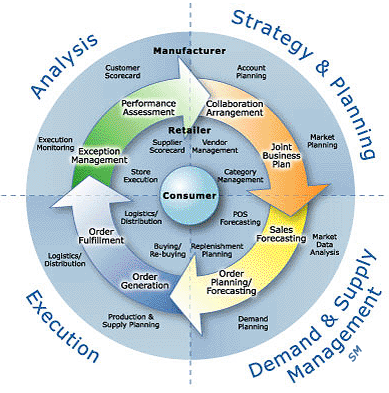